Латвия
Гаджиева Аида
Географическое положение
Расположена Латвия в Северной Европе, граничит с Эстонией, Россией, Белоруссией и Литвой. Омывается водами Балтийского моря. 
Столица Латвии — Рига.
Форма правления — парламентская республика.
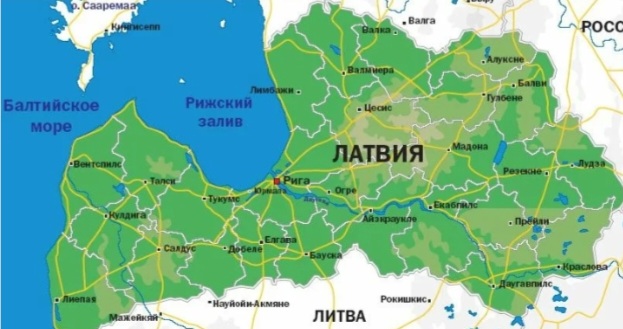 Рельеф
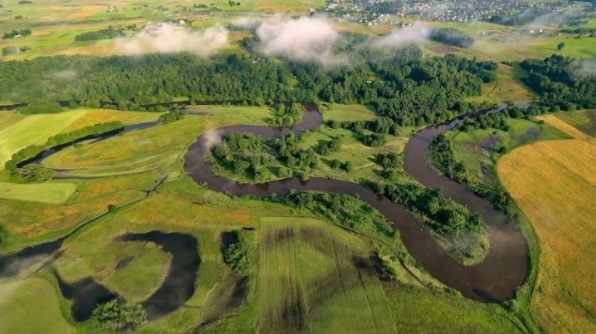 Рельеф — слабохолмистая равнина. 
Высочайшая точка — Гайзинькалнс 312 м.
Климат
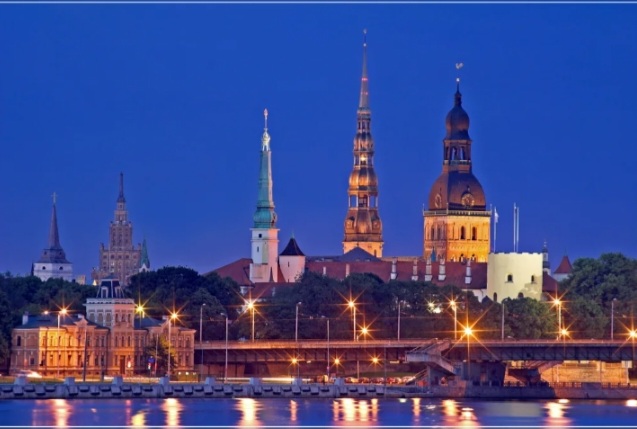 Климат в стране переходный от морского к континентальному. Лето теплое, весна и осень – достаточно мягкие. Зима, которая длится с ноября по март, может быть весьма холодной.
Население
Население Латвии на 2023 год составляет 1 891 000 человек.

Национальный язык — Латышский.

Доминирующей религией в Латвии является христианство. Лютеранство – основная христианская деноминация, преобладающая среди этнических латышей

Латвийский лат – официальная валюта Латвии.
Экспорт
Основные статьи экспорта:
древесина и изделия из нее
машины и механизмы
металлы и изделия из них
продукты питания
минеральные продукты
продукция химической отрасли
Импорт и торговые партнёры
Латвия импортирует машины, нефть, продукты питания и химические продукты.

Основными торговыми партнерами Латвии являются Германия , Литва, Эстония, Россия, Польша и Великобритания.
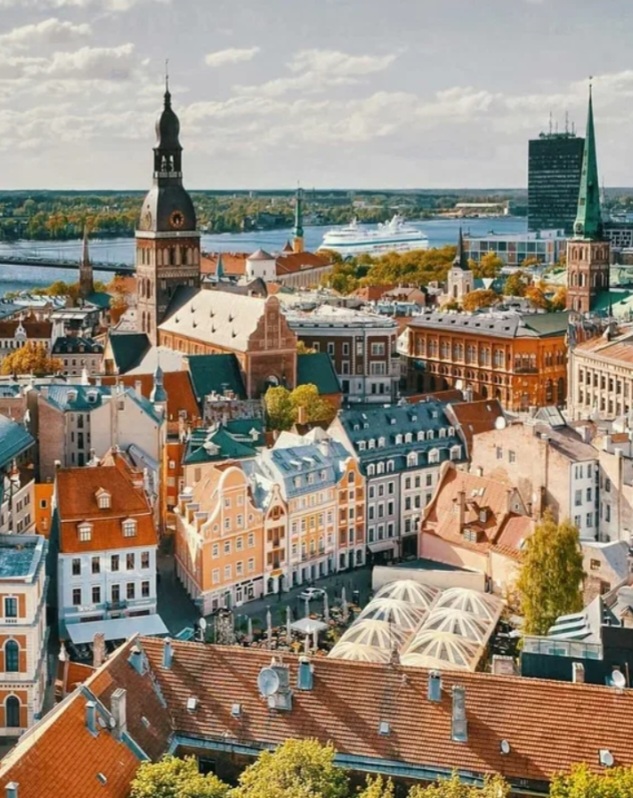 Спасибо за внимание